PHY131H1S  - Class 8
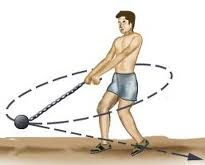 Today:
Circular Motion
Rotation
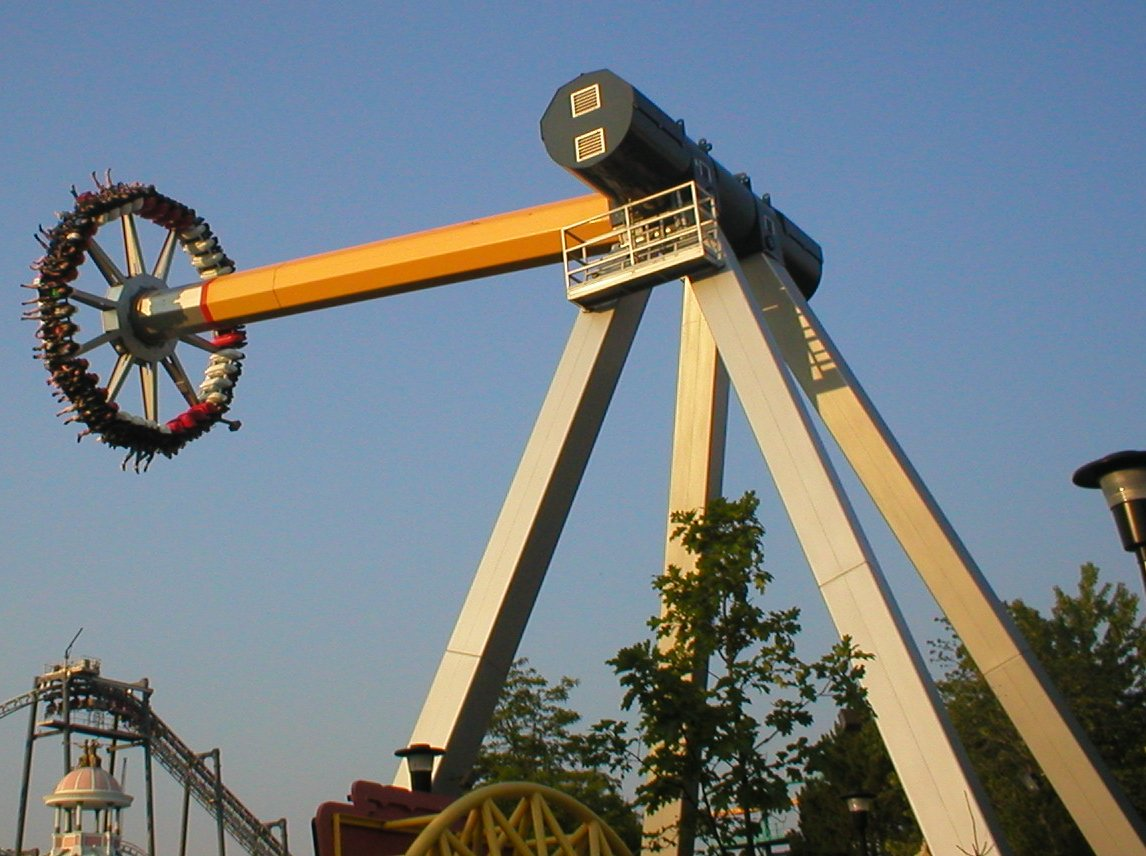 Pre-class Reading Quiz. (Chapter 4)
[Speaker Notes: Answer: A]
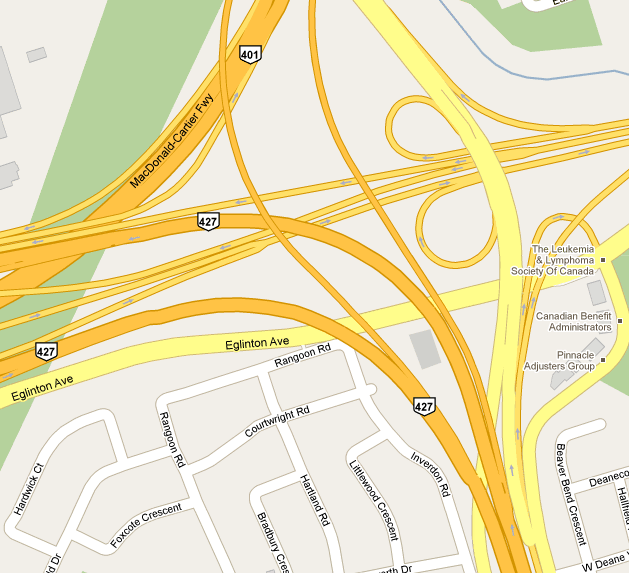 Last day I asked at the end of class:
You are driving North Highway 427, on the smoothly curving part that will join to the Westbound 401.  Your speedometer is constant at 115 km/hr.  Your steering wheel is not rotating, but it is turned to the left to follow the curve of the highway.  Are you accelerating?
ANSWER:

If so, in what direction?
ANSWER:
A car is traveling East at a constant speed of 100 km/hr.  Without speeding up of slowing down, it is turning left, following the curve in the highway.
N
W
E
S
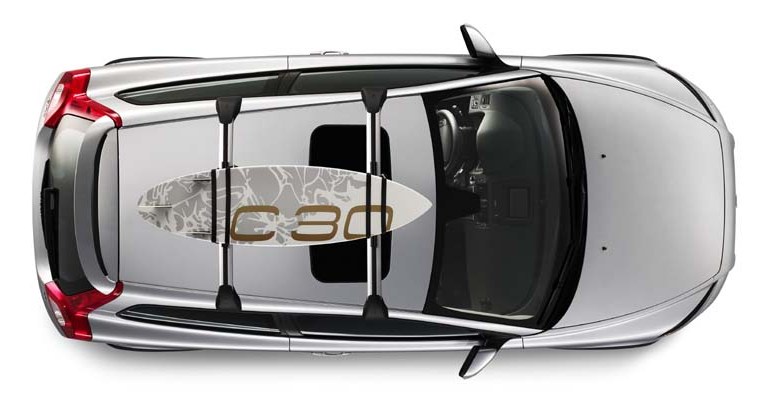 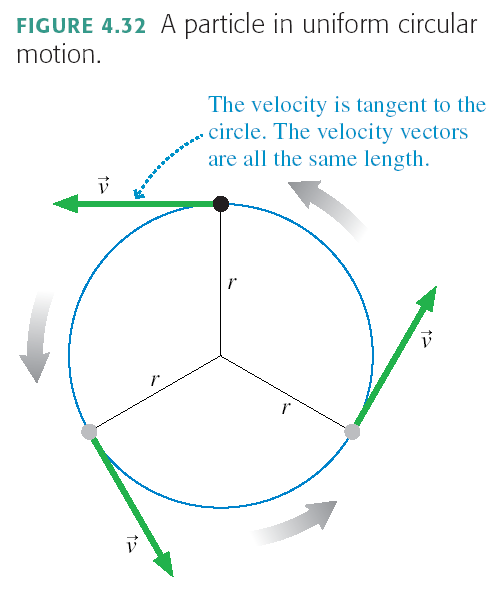 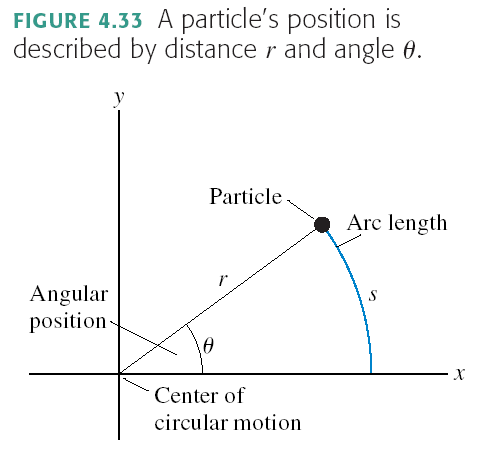 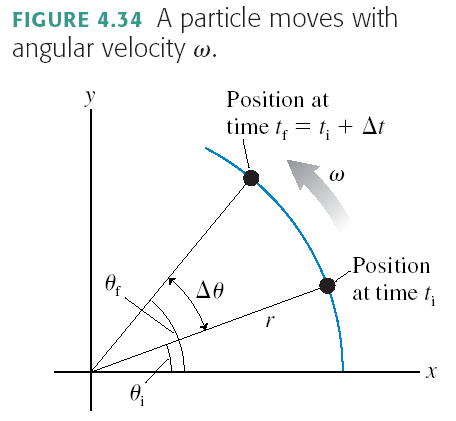 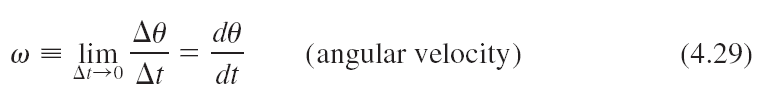 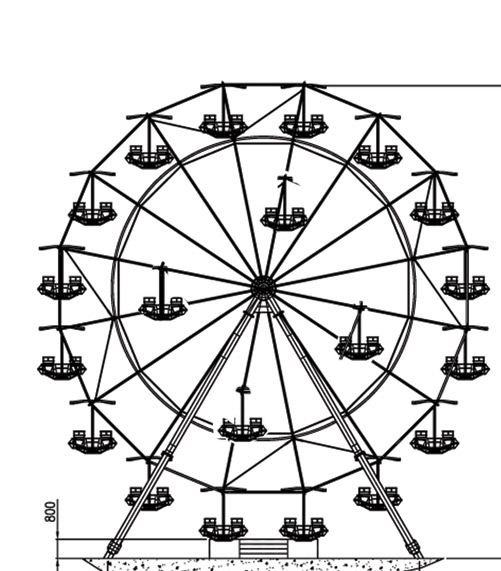 A carnival has a Ferris wheel where some seats are located halfway between the center and the outside rim.
A ball rolls along a frictionless track on a horizontal table, as seen from above in the figure.  The track is curved in ¾ of a circle. The ball rolls clockwise around this track and then emerges onto the flat, frictionless table.
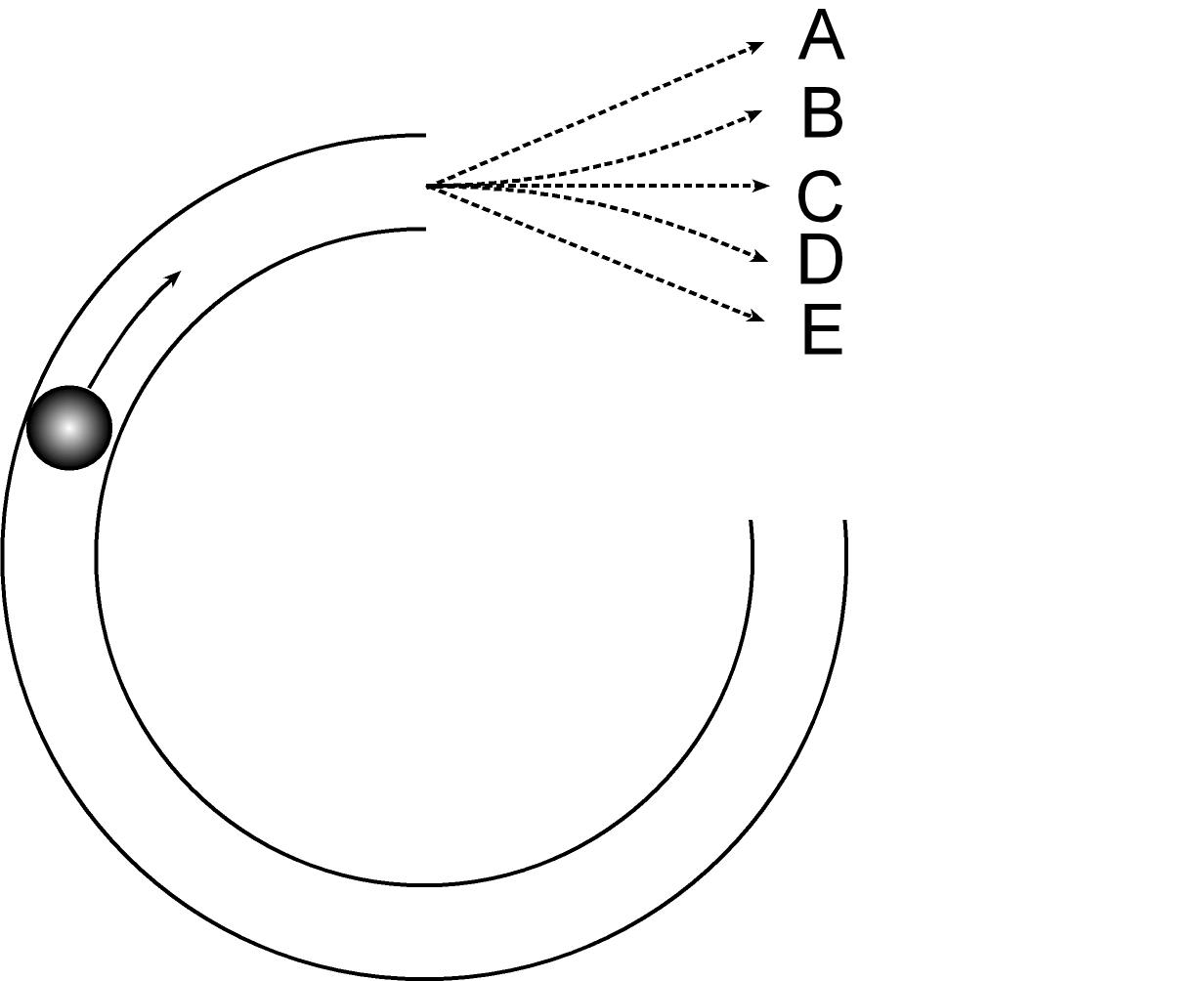 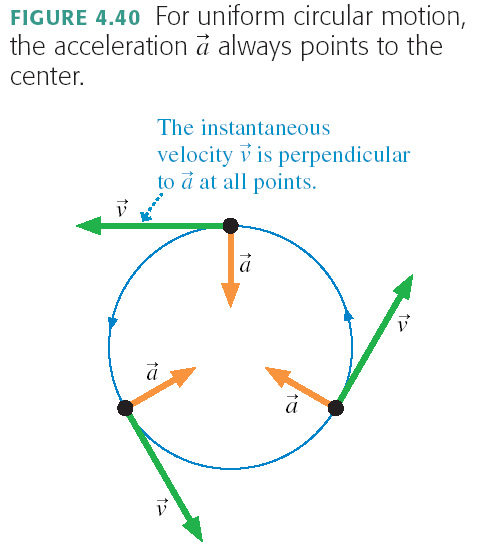 Satellites in orbit are accelerating toward the earth, so
Centripetal Acceleration
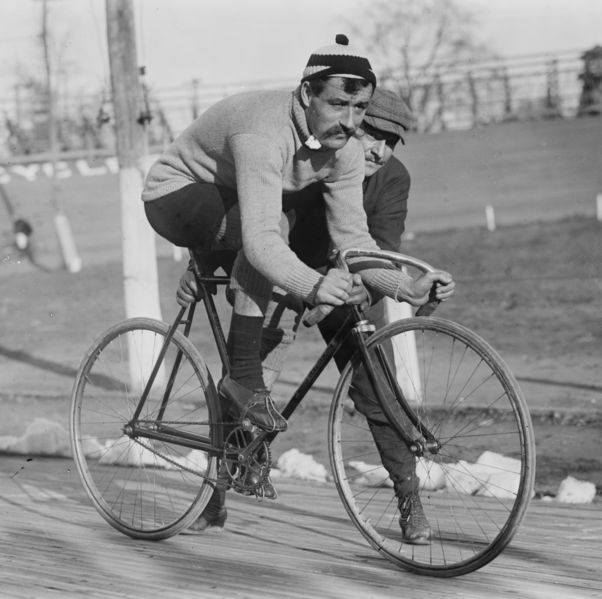 A bike wheel of diameter 1.0 m turns 20 times per second.  What is the magnitude of the centripetal acceleration of a yellow dot on the rim?
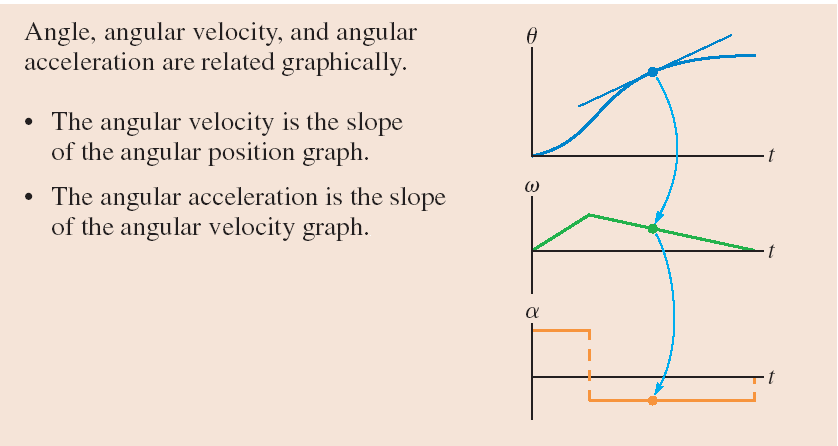 Nonuniform Circular Motion
Any object traveling along a curved path has centripetal acceleration, equal to
If, as it is traveling in a circle, it is speeding up or slowing down, it also has tangential acceleration, equal to
The total acceleration is
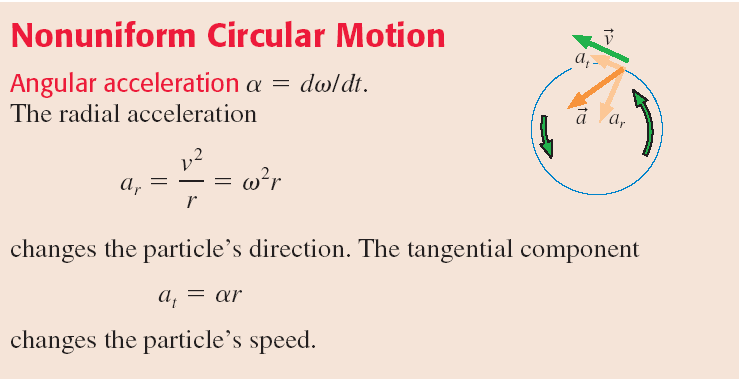 Summary of definitions:
θ is angular position.  The S.I. Unit is
s is the path length along the curve: 
when θ is in [rad].
vt is the tangential speed: 
when ω is in [rad/s].
ω is angular velocity.  The S.I. Unit is
at is the tangential acceleration: 
when α is in [rad/s2].
α is angular acceleration.  The S.I. Unit is
The fan blade is slowing down.
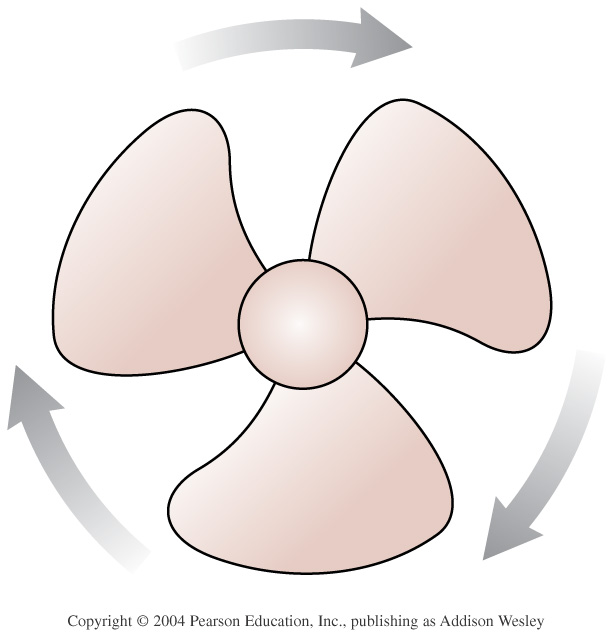 [Speaker Notes: Answer: B]
Before Class 9 on Monday
Please read Chapter 5 of Knight.
Something to think about: A paperback novel has a mass of 0.3 kg and slides at a constant velocity of 5 m/s, to the right.  A physics textbook has a mass of 3.0 kg, and slides at a constant velocity of 5 m/s, to the right.  How does the net force on the textbook compare to the net force on the novel?